Revelation 19-22
Revelation 19-22Preview before the Second Coming
Revelation 1-3  The Dispensation of the Church (Acts 2)

Revelation 4-5   The rapture of the Church (Rev 4:1)

Revelation 6-18  The 7 Year Tribulation of 7  Seals, 7 
                             Trumpets, and 7 Vials.  Babylon destroyed.  			 (Jerusalem & National Israel)
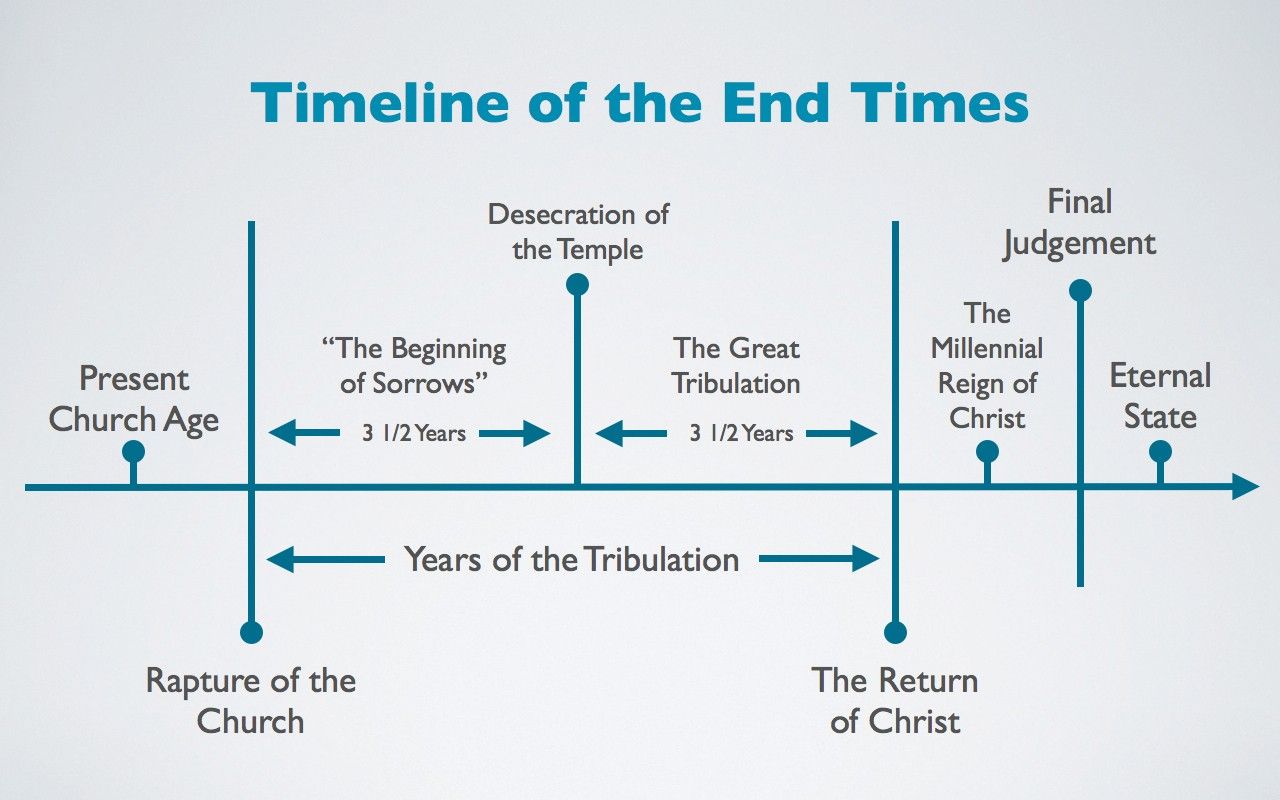 Daniel 12:4 (seal-run-knowledge)
R6B
R1
S1
S2
R5
R6A
R3
R4
R2
3
Next  four Sundays:  Justin – Rev 1 (S2),  Phil – Rev 3 (S2),  Raymond – Rev 4 to 18 (R3),  Bill – Rev 19-22  (R4-6)
Revelation 19The Return of Christ to the Earth
19:1-10   Five Heavenly Announcements, vs 7-9

19:11-16  The Word of God (Christ) 
      on a White Horse, vs 14-15

3.  19:17-21  Armageddon, vs 17-18, 21 
                     The Beast and False Prophet thrown 
		   into the Lake of Fire, vs 19-20
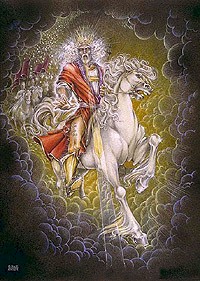 Chapter 20  Christ Reigns 1000 Years
1.  20:1-10   Satan is Bound and Christ Reigns on the Earth
                   with the Saints for 1000 Years, vs 4, 6

20:11-15  The Second Death.  The Great White Throne
                      where the Books are Opened, and Peoples
                      Works are Judged, vs 13-15
Revelation 21-22   Heaven
21:1-4  Our Inheritance with the Lord Jesus Christ and    
                  God in New Jerusalem, vs 4.

2.  21:5-8  Jesus Looks Back to the Great White Throne, 20:11-15


3.  21:9-23  An Angel Describes the Architecture of Future 

                   New Jerusalem (a cube about the size of the moon)

21:24-27 Jesus Refers Back to the Great White Throne, 20:11-15

22:1-5  Our Inheritance with the Lord Jesus and God 
                  in the New Jerusalem, vs 5.
Revelation 22:6-21  Last Words to the Churchcome-7x, this book-7x, quickly-5x, prophecy-4x
The bride is called to: 
 Serve, vs 6 
(2) Worship, vs 9 
(3) Works, vs 12
(4) Witness, vs 17

1.  22:6-11  The Angel says, vs 7, 11

2.  2:12-16  Jesus says, vs 16

3.  22:17-21  The Spirit and the bride say
Next Sunday (October 24) End Times Panel Q&A
Tribulation is the time of God’s wrath upon the sin of the World  (Doctrine Tier 3)

1.  Pre Trib View   (FUTURIST: church raptured before the trib) 		
2.  Mid Trib View  (FUTURIST: church raptured after 3 ½ years of the trib)
3.  Post Trib View (FUTURIST: church raptured after the trib)
     Pan Trib View (Any view of the trib is acceptable.  True salvation and
     our sanctification are more important, Paul’s letter to the Thessalonians)

      HISTORICIST/Preteritist or IDEALIST (Allegory & Symbolism)
      Replacement theology – Jesuit Priest Luis de Alcazar, 1614 AD
4.  No Trib View (tribulation happened in the early church, 70 AD+)

A.  Millenial (1000-year reign) View	 B.  Amillenial (1000-year reign) View